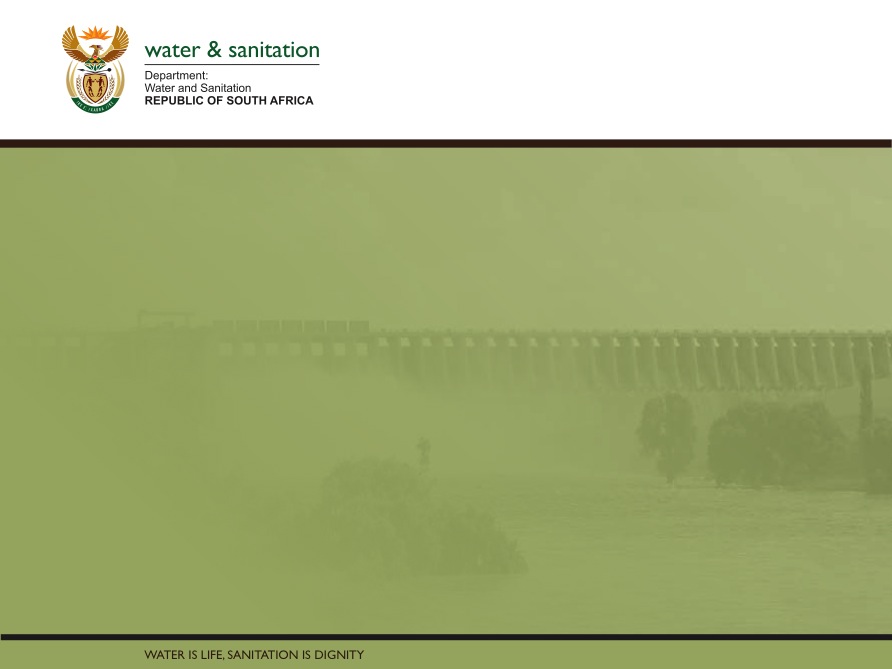 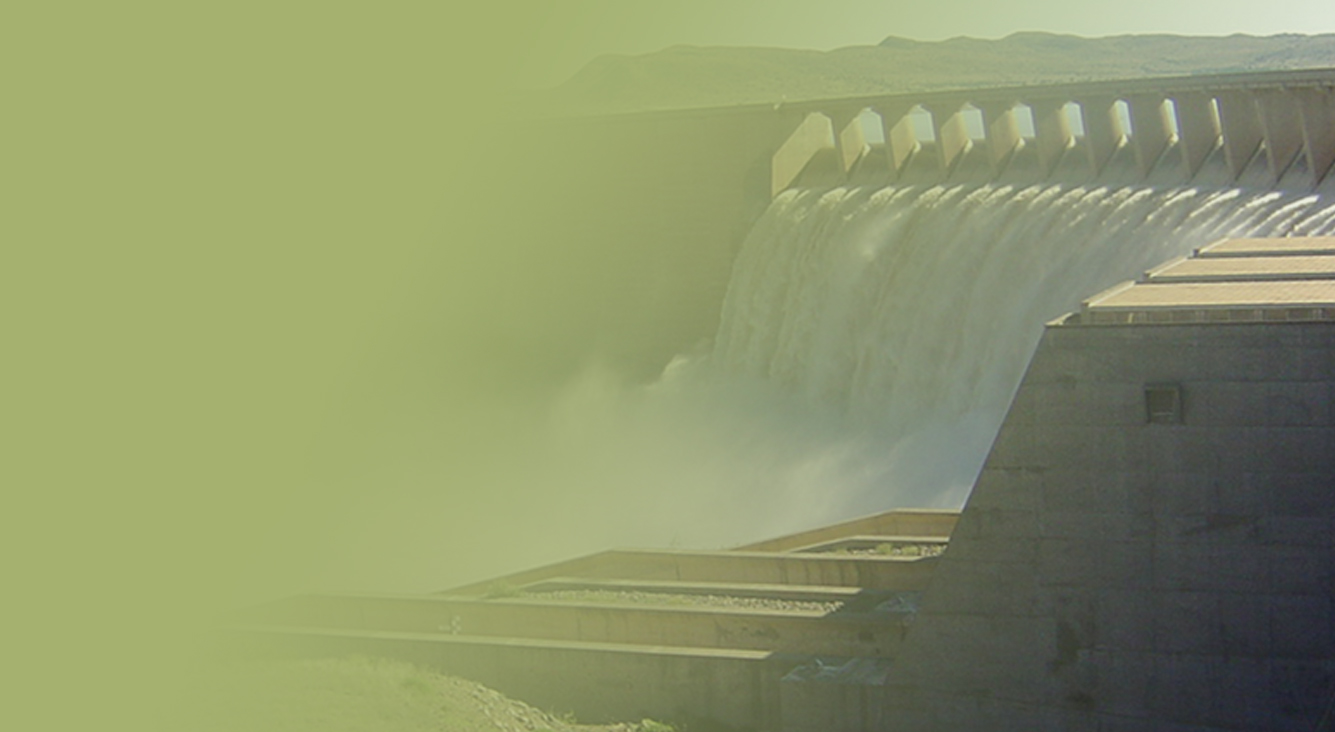 Overview Department of Water and Sanitation’s  2020/21 special adjustments to Budget Vote 41 and revisions to the Strategic Plan, and Annual Performance Plans
PRESENTATION TITLE

Presented by:
Name Surname
Directorate

Date
Presented by:  


Acting Director-General
08 July 2020
Contents
Purpose………...……………………………...…………….…………...………..3

Introductory remarks……………………………………..………….........……...4

Part    1:   Overview of the Special Adjustment Budget ………...……….…5-8

Part 2: Overview of the 2020/21 to 2022/23 annual performance plan special adjustments………………………………………………………….…………9-24

Part 3: Overview of the 2020/21 infrastructure projects per province…………………………………………………………………….…25-37

Part 4: Impact of COVID-19 reprioritisation………………………….……38-46
2
Purpose
To brief the Committee on the Department of Water and Sanitation’s  2020/21 special adjustments to Budget Vote 41 and revisions to the Strategic Plan, and Annual Performance Plans
3
Introductory remarks
On 12 March 2020, the Department tabled the 2020/2021 to 2024/25 Strategic Plan and the 2020/21 to 2022/23  Annual Performance Plan (APP).

On 15 March 2020, the President issued a statement requiring immediate response on the outbreak of the COVID-19 pandemic.

On 21 May 2020, the Department presented the tabled Strategic and Annual Performance Plans indicating 
A reprioritisation of the 2020/21 budget  to combat COVID-19 
An addendum to the tabled Annual Performance Plan will be submitted in due course

The adjustment only relates to performance areas where funds are reprioritised due to COVID-19.
4
Part 1: Overview of the SPECIAL ADJUSTMENT BUDGET
5
Overview
An amount of R 1.755 billion was taken away from the original budget allocation of R17.216 billion. However an amount of R1.498 billion was received back resulting in revised allocation of R16.959 billion. 
This R1.498 billion is reprioritised within the vote to further support the COVID-19 water and sanitation interventions projects.
Funds will also be used to implement source development or bulk linkage projects to replace the need for water tankering and sustain supply of water post tankering period.

Water tankering allocation amounts to R200 million in 2020/21 (R306.534 million in 2019/20).

An amount of R257 million has been suspended from the Departmental Allocations for the support of the COVID-19 macro-economic stimulus response.

The R257 million current payments comprises of R50 million under expenditure resultant from vacant posts across all four programmes, R214 million of goods and services as well as increase in payments for capital assets of R7 million.
6
2020/21 Special Adjustments to Budget Vote 41 - Department of Water and Sanitation
7
Infrastructure Grants/ Programmes 2020/21 Special Adjustments Budget
8
Part 2: Overview of the 2020/21 to 2022/23 annual performance plan special adjustments
Programme 1: administration
Programme 2: water planning and information management
Programme 3: water infrastructure development
Programme 4: water sector regulation
9
Programme 1: Administration
No changes to outcomes, outputs, performance indicators and targets in the annual performance plan tabled on 12 March 2020.

The majority of the targets that have been set for Programme 1 relate to compliance requirements. 
There are a limited number of new projects in Programme 1 and these will not require additional capacity in the current financial year. The current capacity will be sufficient to deliver on the targets that have been set.
The reduction on the COE budget will, therefore, not have a negative impact on the Programme’s performance.
10
Programme 2: Water Planning & Information Management
11
Programme 2: Water Planning & Information Management
12
Programme 2: Water Planning & Information Management
13
Programme 2: Water Planning & Information Management
14
Programme 2: Water Planning & Information Management
15
Programme 2: Water Planning & Information Management
16
Programme 2: Water Planning & Information Management
17
Programme 2: Water Planning & Information Management
18
Programme 3: Water Infrastructure Development
19
Programme 3: Water Infrastructure Development
20
Programme 3: Water Infrastructure Development
21
Programme 3: Water Infrastructure Development
22
Programme 3: Water Infrastructure Development
23
Programme 4: Water Sector Regulation
No changes to outcomes, outputs, performance indicators and targets in the annual performance plan tabled on 12 March 2020.
24
Part 3: Overview of the 2020/21 infrastructure projects per province
25
Eastern Cape
26
Eastern Cape
27
Free State
28
Free State
29
Gauteng
30
KwaZulu-Natal
31
Limpopo
32
Mpumalanga
33
Mpumalanga
34
Northern Cape
35
North West
36
Western Cape
37
Part 4: impact of covid-19 reprioritisation
38
Overview
39
Regional Bulk Infrastructure Grant (RBIG): Direct Grant COVID-19 Emergency Water and Sanitation  Interventions
40
Regional Bulk Infrastructure Grant (RBIG): Indirect Grant COVID-19 Emergency Water and Sanitation  Interventions
41
Regional Bulk Infrastructure Grant (RBIG): Indirect Grant COVID-19 Emergency Water and Sanitation  Interventions
42
Water Services Infrastructure Grant (WSIG): Direct Grant COVID-19 Emergency Water and Sanitation  Interventions
43
Water Services Infrastructure Grant (WSIG): Direct Grant COVID-19 Emergency Water and Sanitation  Interventions
44
Water Services Infrastructure Grant (WSIG): Direct Grant COVID-19 Emergency Water and Sanitation  Interventions
45
Water Services Infrastructure Grant (WSIG): Direct Grant COVID-19 Emergency Water and Sanitation  Interventions
46
Thank you
47